ИИЦ- Научная библиотека УрГПУ
К 90-летию со дня рождения     Чингиза Айтматова
Повесть 
«Первый учитель»
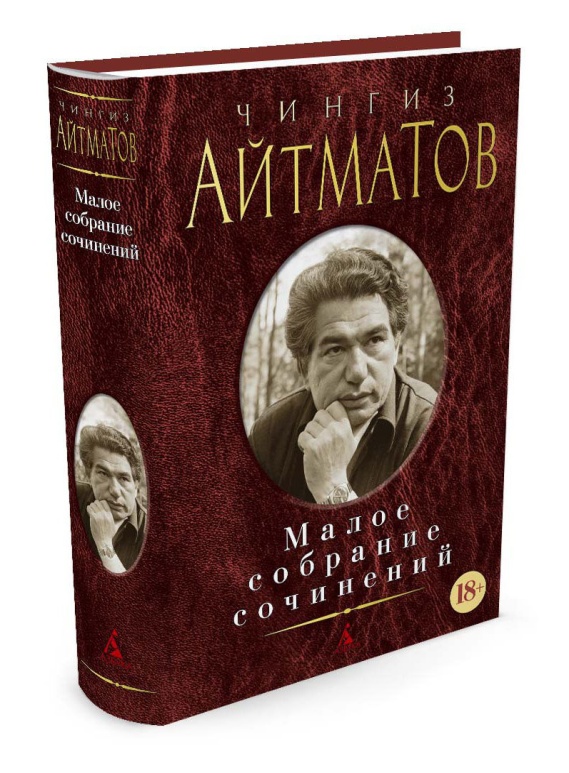 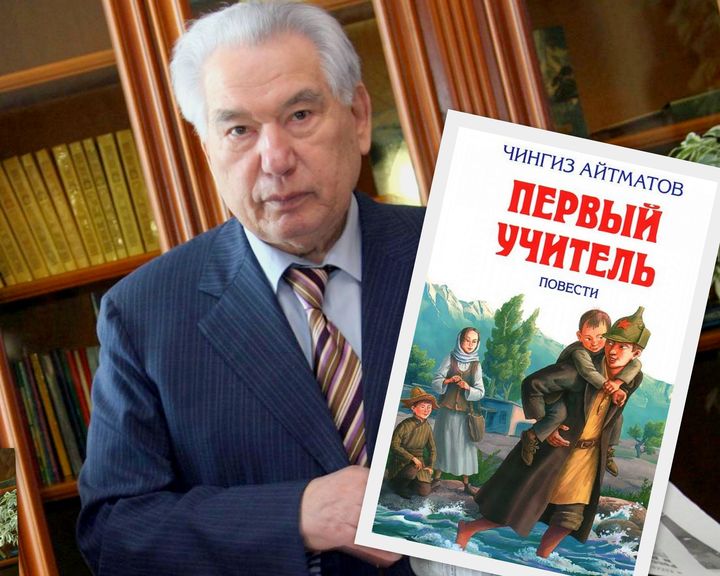 Улица Чингиза Айтматова 
в Екатеринбурге 
к 90-летию писателя
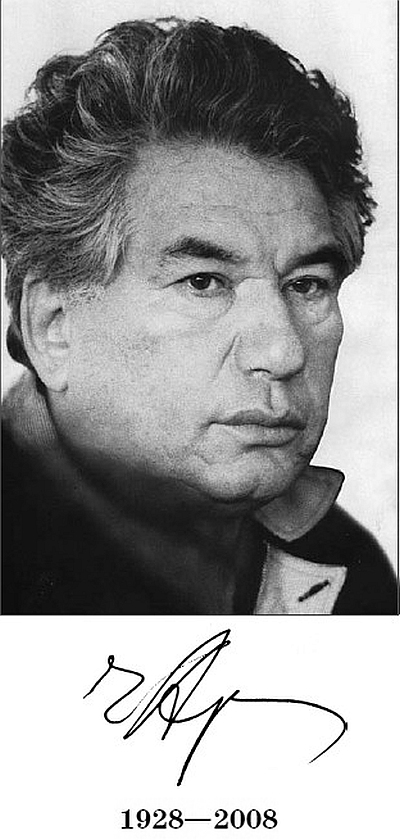 Родился 12 декабря 1928 г.
Чингиз Торекулович Айтматов – Народный писатель Киргизии и Казахстана, прозаик, журналист,                         способствовал развитию диалога киргизской и российской культур.
Ч. Т. Айтматов – 
мастер 
реалистической прозы
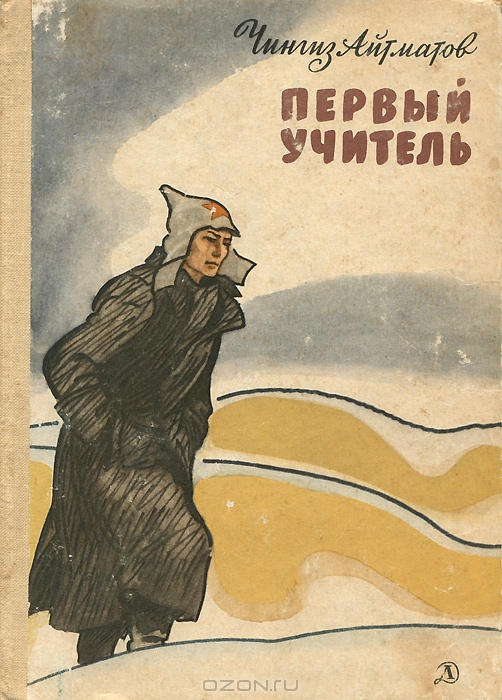 Повести 
«Джамиля» (1957),                                                                                                 «Первый учитель» (1962),
 сборник «Повести гор и степей» (1963)                                                                                           
«Прощай, Гульсары!» (1966),                                                                                                                                                                                    «Ранние журавли» (1975),                                                                                             «Пегий пёс, бегущий краем моря» (1977).
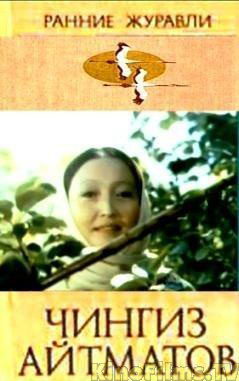 Повесть «Джамиля»
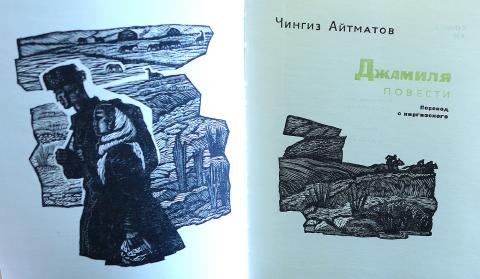 Вышла в свет в 1957 году 
на русском языке,                         принёсла Ч. Айтматову мировую известность.
«Джамиля» – повесть о молодой киргизской женщине, которая идет наперекор патриархальным обычаям.                          Она увидела в скромном, работящем Данияре, вернувшемся                с фронта инвалидом, человека, достойного большого чувства. Джамиля нашла друга, способного понять ее.
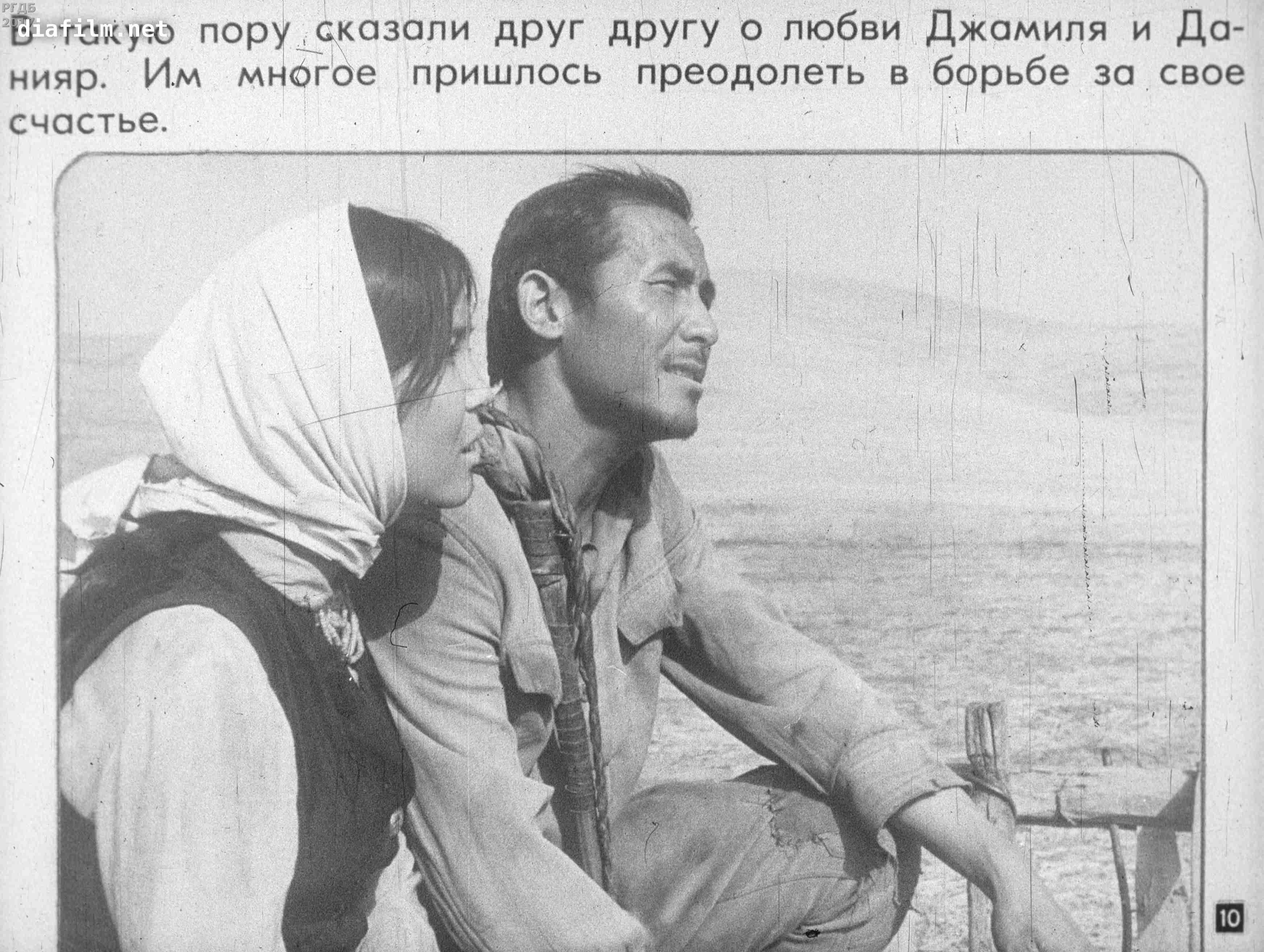 «Джамиля» – пронзительное и неповторимое, как всякое детство человечества, 
произведение про любовь, которую ничто не может убить. Лев Аннинский
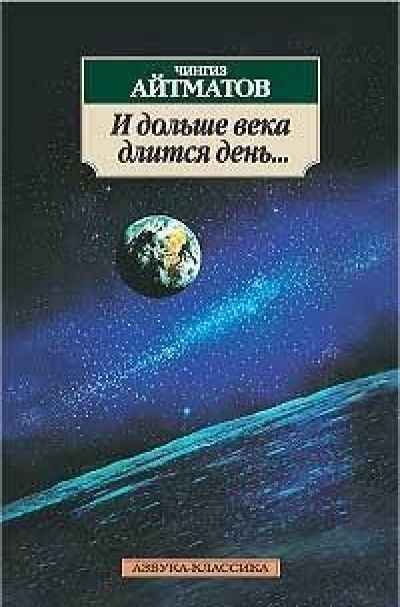 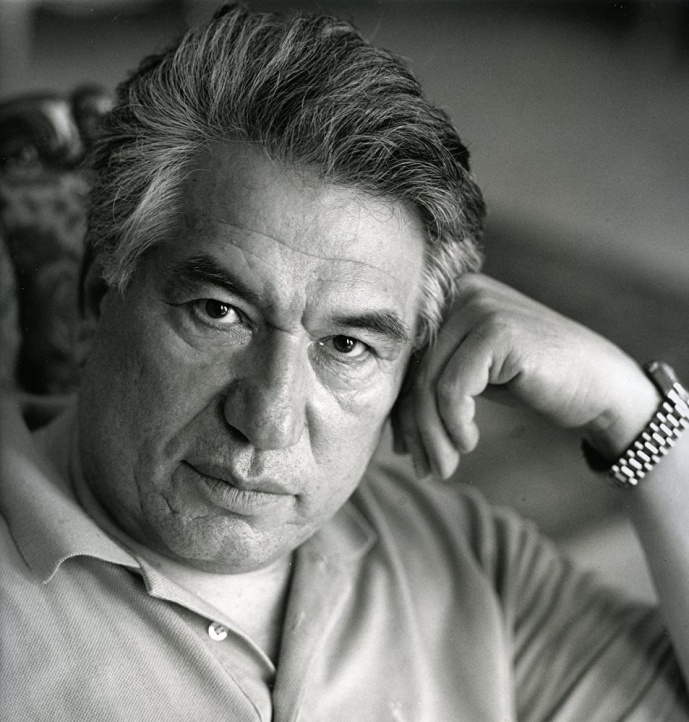 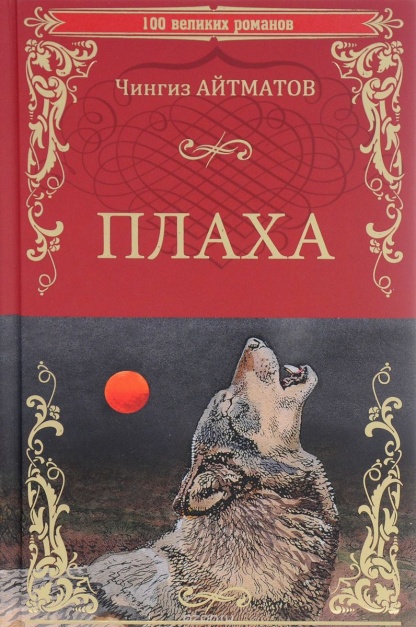 Романы «Буранный полустанок»                               («И дольше века длится день»,1980), 
«Плаха» (1986).
Главная заслуга Чингиза Айтматова – в том, что он привнес в европейскую прозу методы и приемы восточной литературы. В первую очередь это выразилось                         в композиционной нелинейности. Повествование ветвится. Получается несколько книг – в одной. И между ними … существует некое ассоциативное пространство. Это блестяще сделано в романе «И дольше века длится день...». Дмитрий Быков
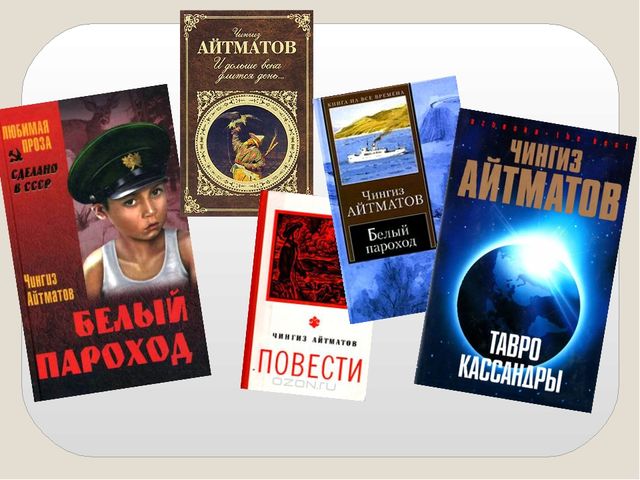 Ч. Айтматов черпал вдохновение в национальных легендах Киргизии, Казахстана, благодаря которым его произведения получались более реалистичными (стиль соцреализма).
 
  «Мое направление – реалистическая проза эпического повествования. Я не вижу себя автором фантастических произведений, бестселлеров, детективов. У меня свой путь».
Сюжет, проблематика и художественные 
особенности повести
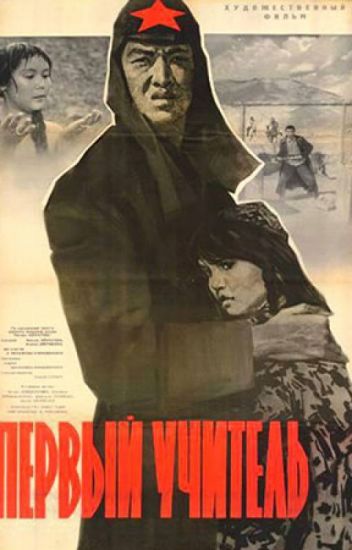 Повесть о становлении образования в дальних аилах Киргизии и борьбе 
с изжившими себя патриархальными традициями.
Красота и сила художественного слова Ч. Айтматова.
   Социальное звучание повести «Первый учитель»
Повесть начинается от имени Художника, его приглашают в родной аил Куркуреу на открытие новой школы. Приглашены и другие земляки и академик Алтынай Сулайманова. 
    Позже из Москвы приходит письмо от неё с рассказом  о том, как Дюйшен приехал в аил и начал обучать детей. 
    Алтынай – одна из его учениц, сирота.  Родственники продали девушку в жены человеку из соседнего аила, который похитил её из школы, избив учителя. Спустя несколько дней Дюйшен с нарядом милиции арестовали этого человека.  
    Учитель Дюйшен определил Алтынай в ташкентский детский дом, где она продолжила учебу.                                           
     Больше они не виделись…
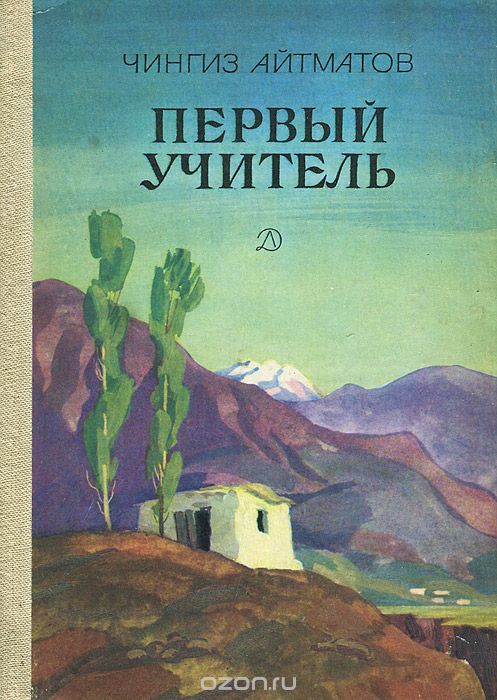 Школа Дюйшена. Гуманистическая позиция автора и близких ему героев
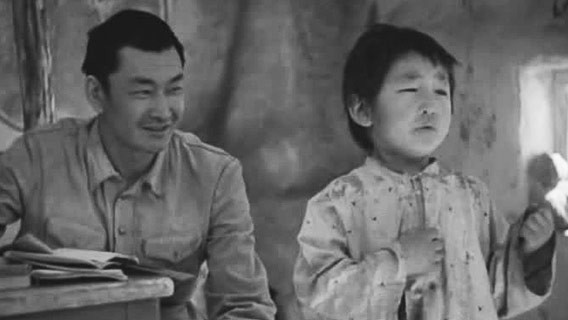 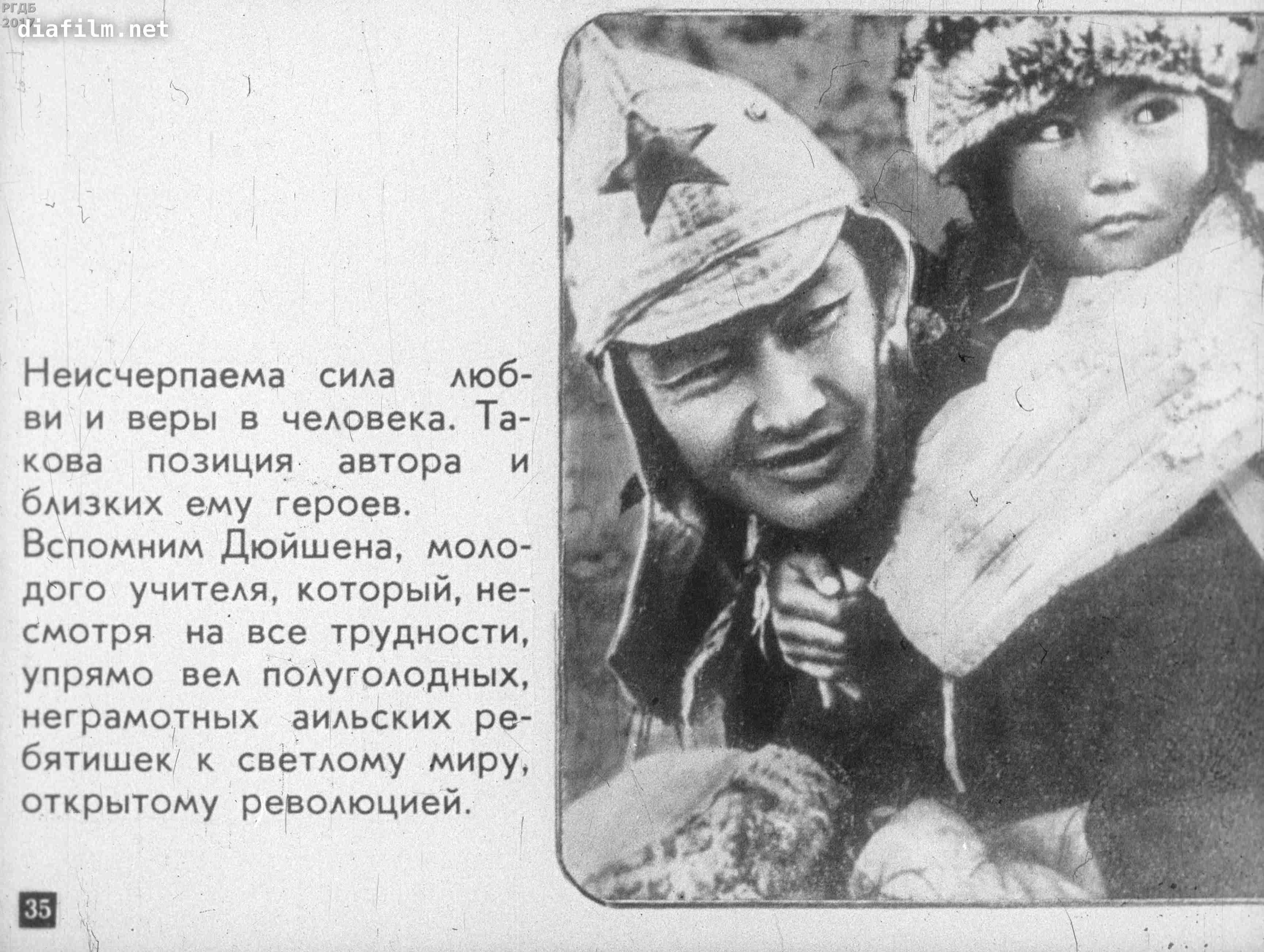 Собирательный образ Алтынай.                                                Символ Киргизии – девушка в красной косынке с книгой 
на фоне заснеженных гор
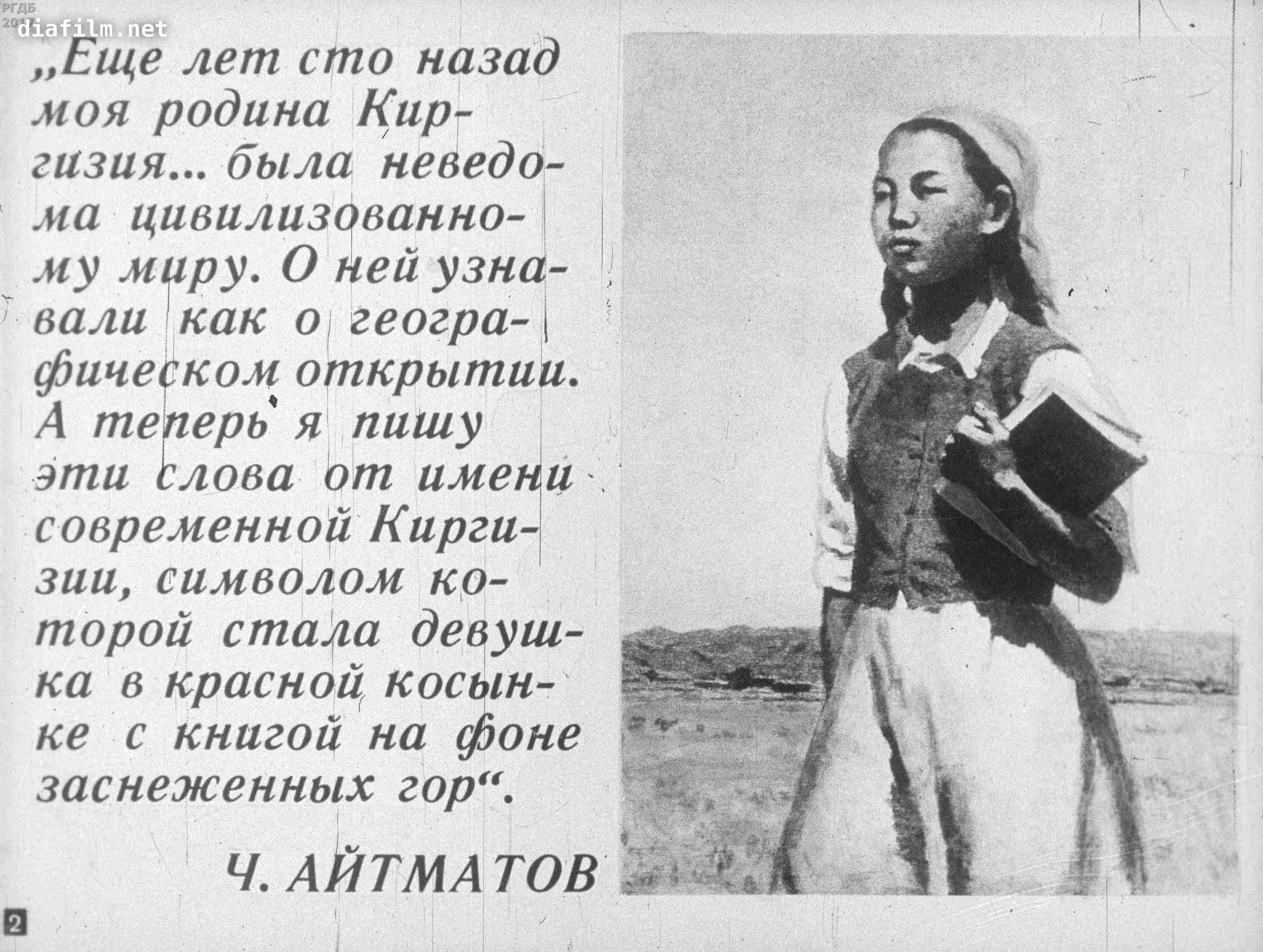 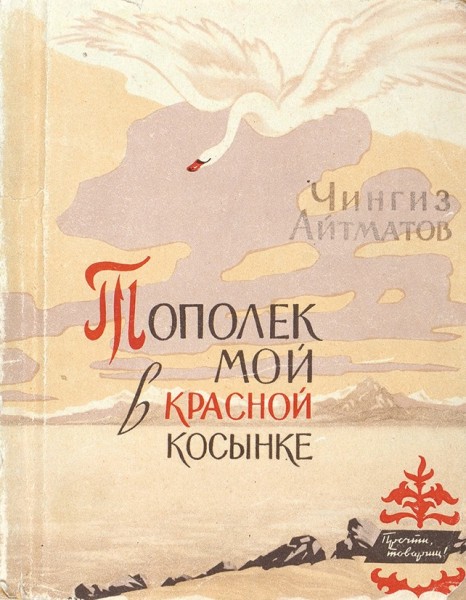 Лучшее в его творчестве – это то, что идет от Киргизии... Айтматов завораживает ранними вещами: «Прощай, Гюльсары!», «Тополек мой в красной косынке», «Пегий пес, бегущий краем моря». Павел Басинский
Глубокий общечеловеческий смысл повести 
о роли учителя в жизни человека
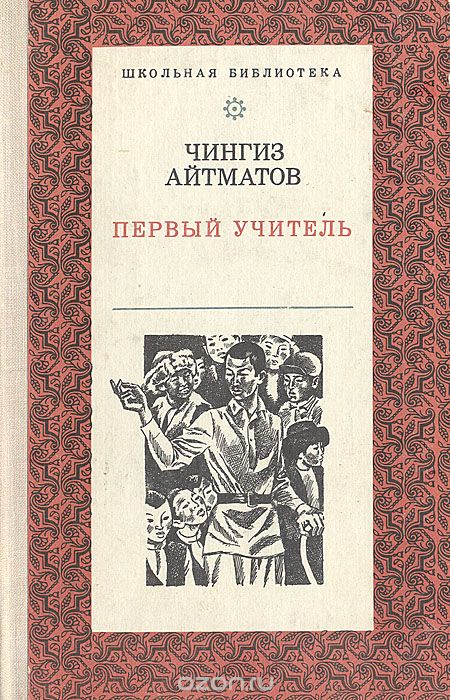 — Буду учить вас всему, 
что знаю сам…, 
говорил Дюйшен.
Тема учительства 
как сподвижничества.
Понимание неоценимости положительного влияния учителя на личность.
Ненаписанная еще картина Художника «Первый учитель»
«Напиши тополя Дюйшена и Алтынай, 
 те самые тополя, которые доставили 
тебе в детстве столько отрадных мгновений, хотя ты и не знал 
их истории».
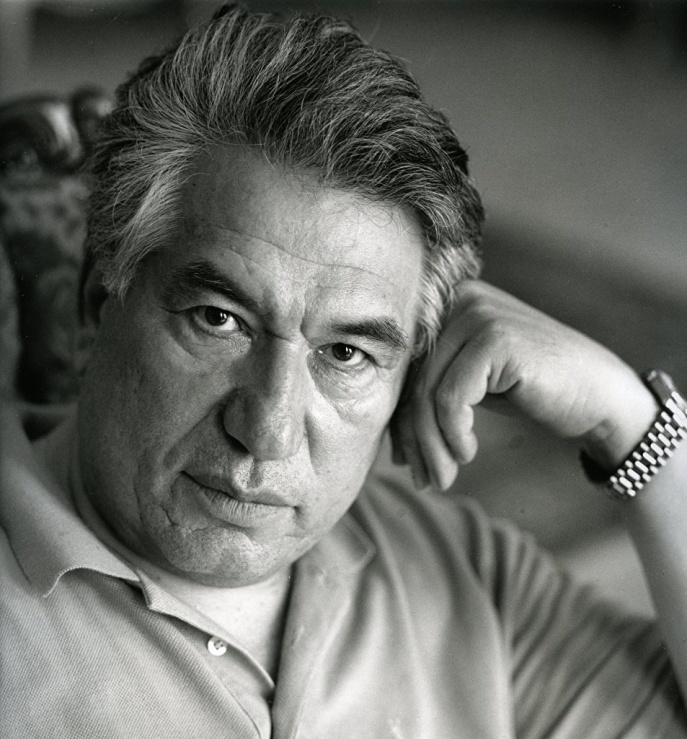 «Напиши такую картину, чтобы она отозвалась 
в сердце каждого человека…».
Чингиз Айтматов